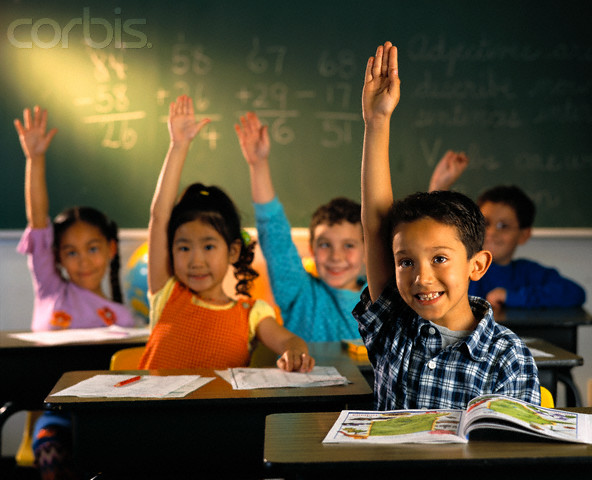 School Experience SurveyHow Survey Results are Used
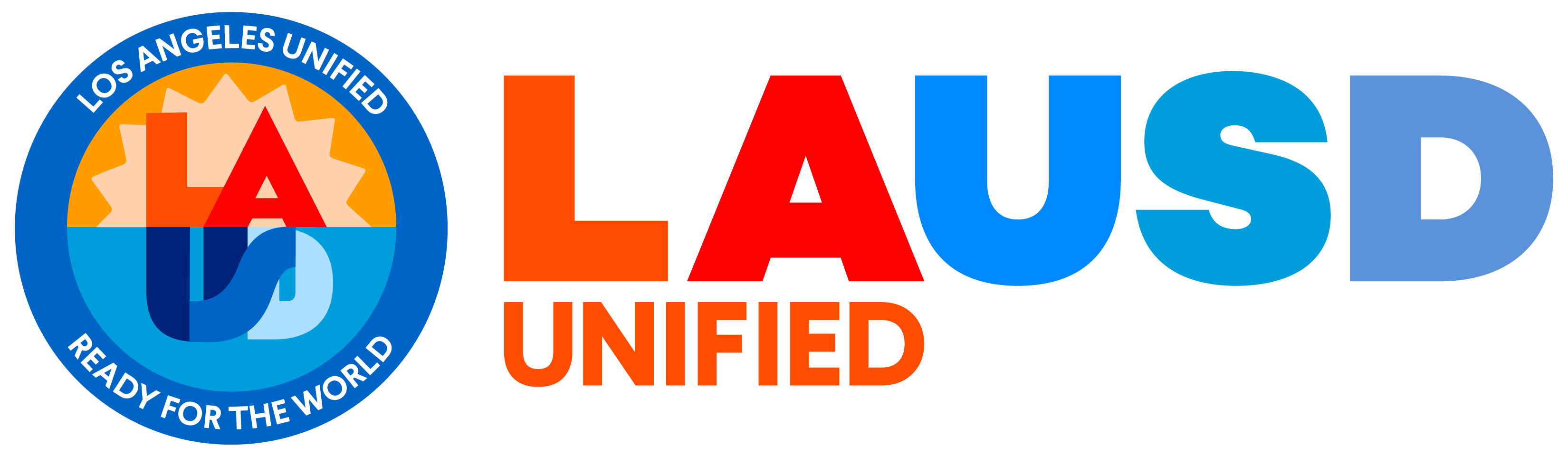 Office of Data and AccountabilityData Privacy, Analysis, & Reporting BranchDr. Kevon Tucker-Seeley – Director
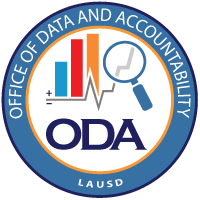 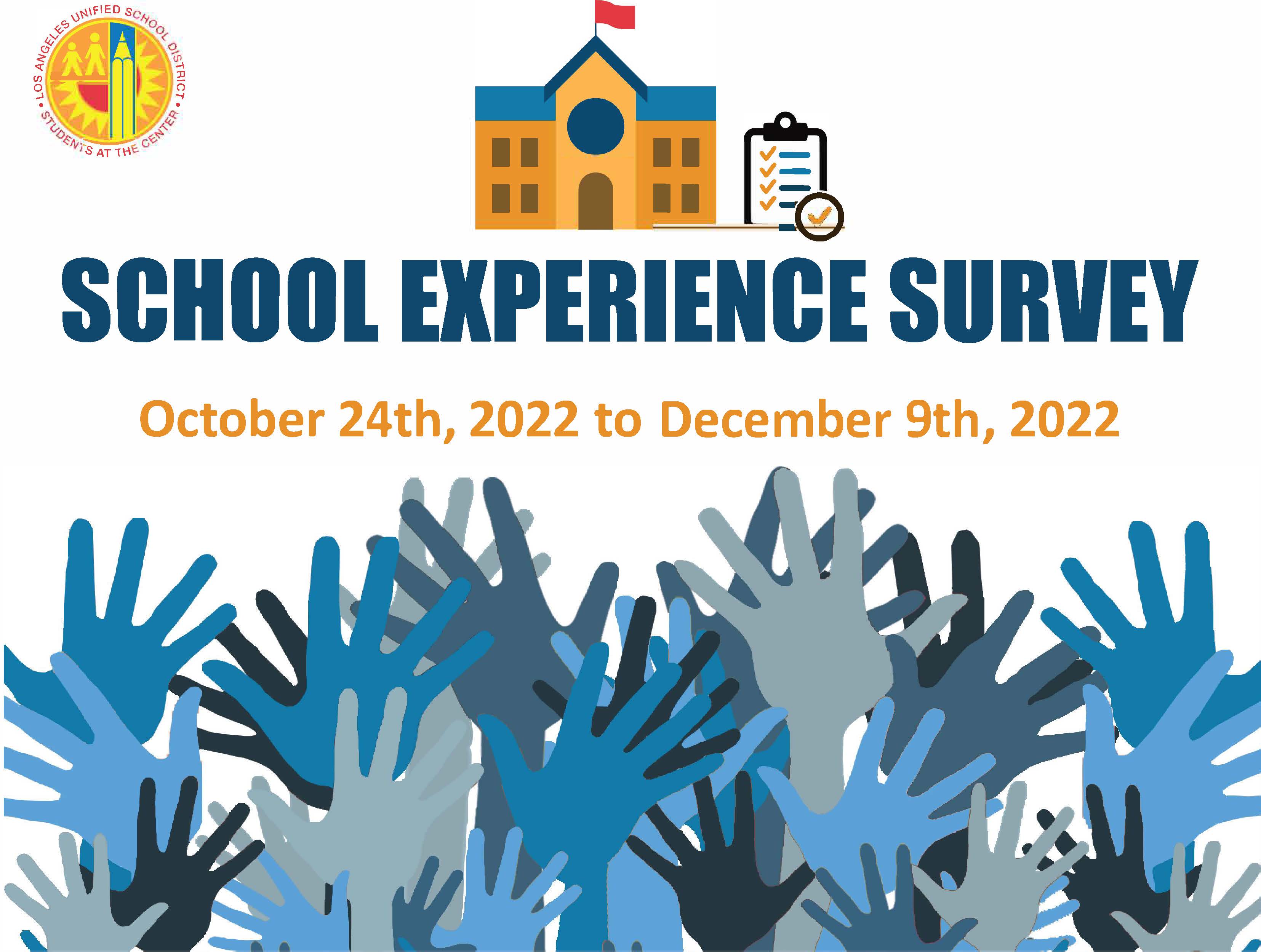 2
School Experience Survey Purpose
The School Experience Survey is designed to gather feedback from students, parents, teachers, and staff so that schools can learn what they are doing well and what they need to work on.
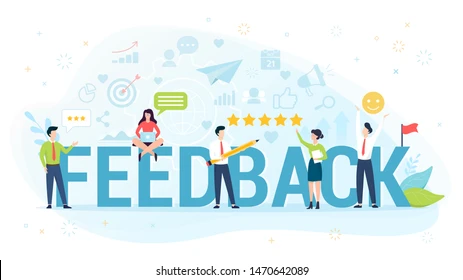 3
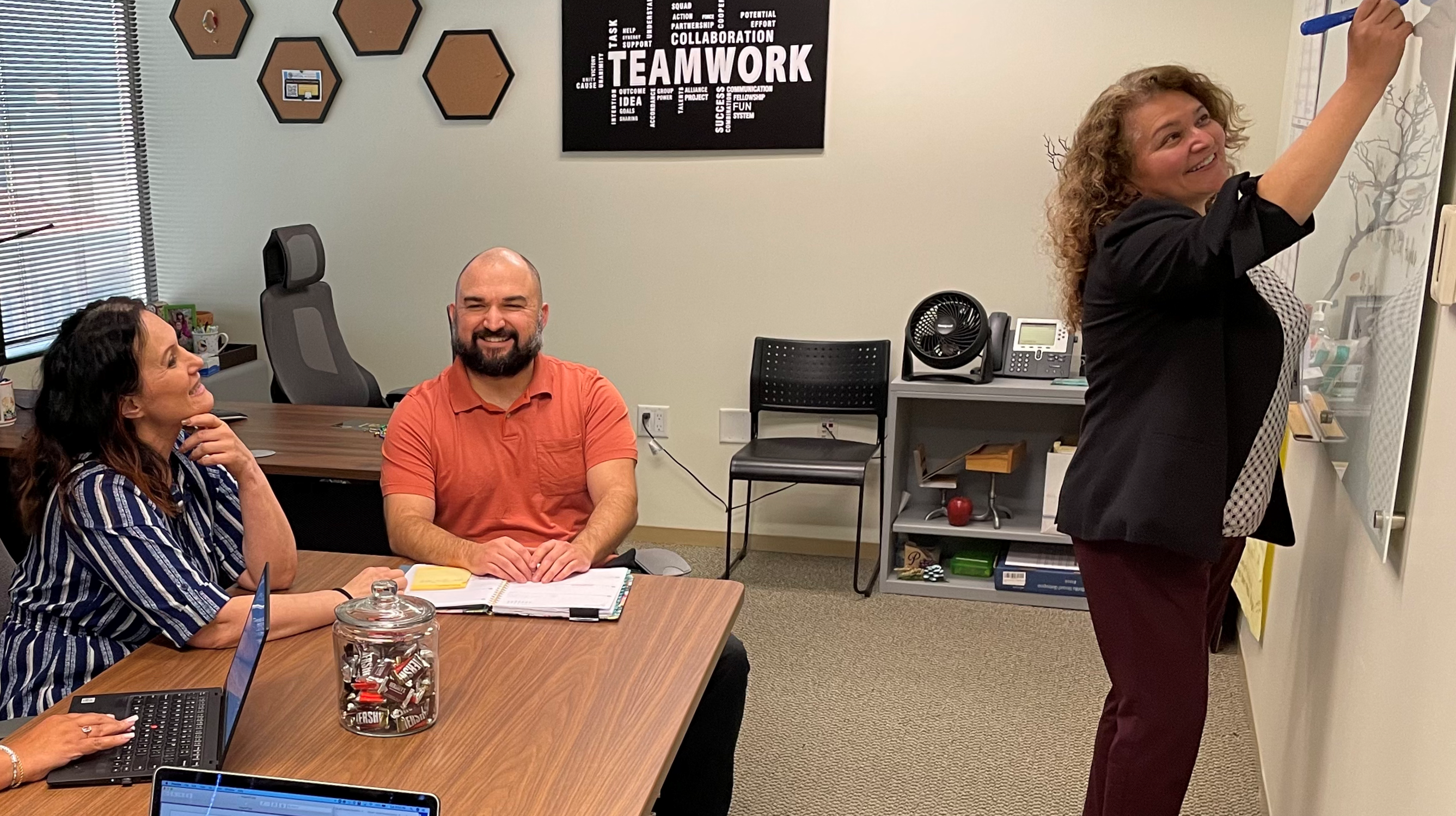 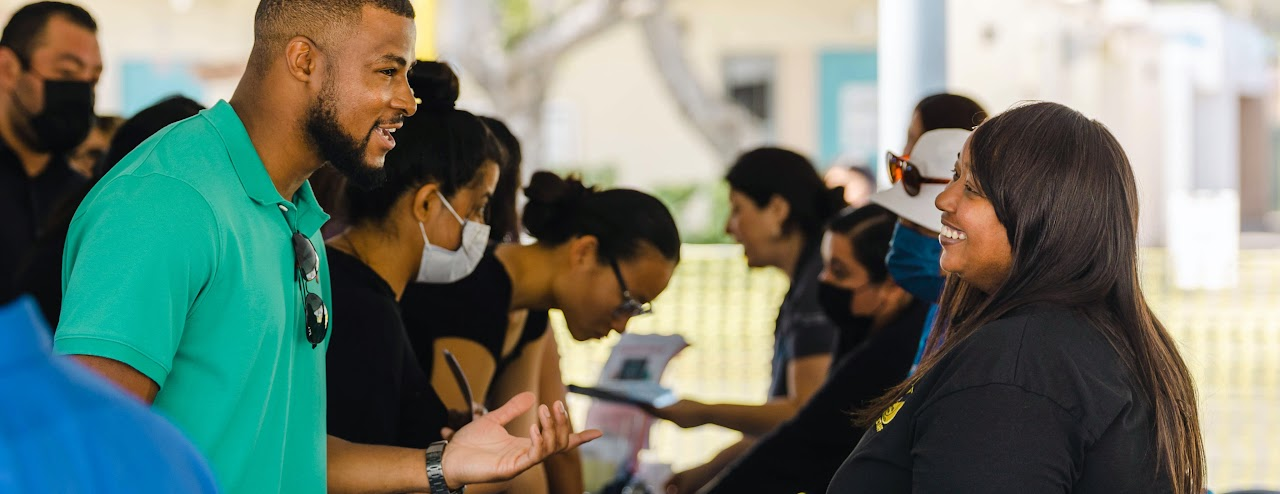 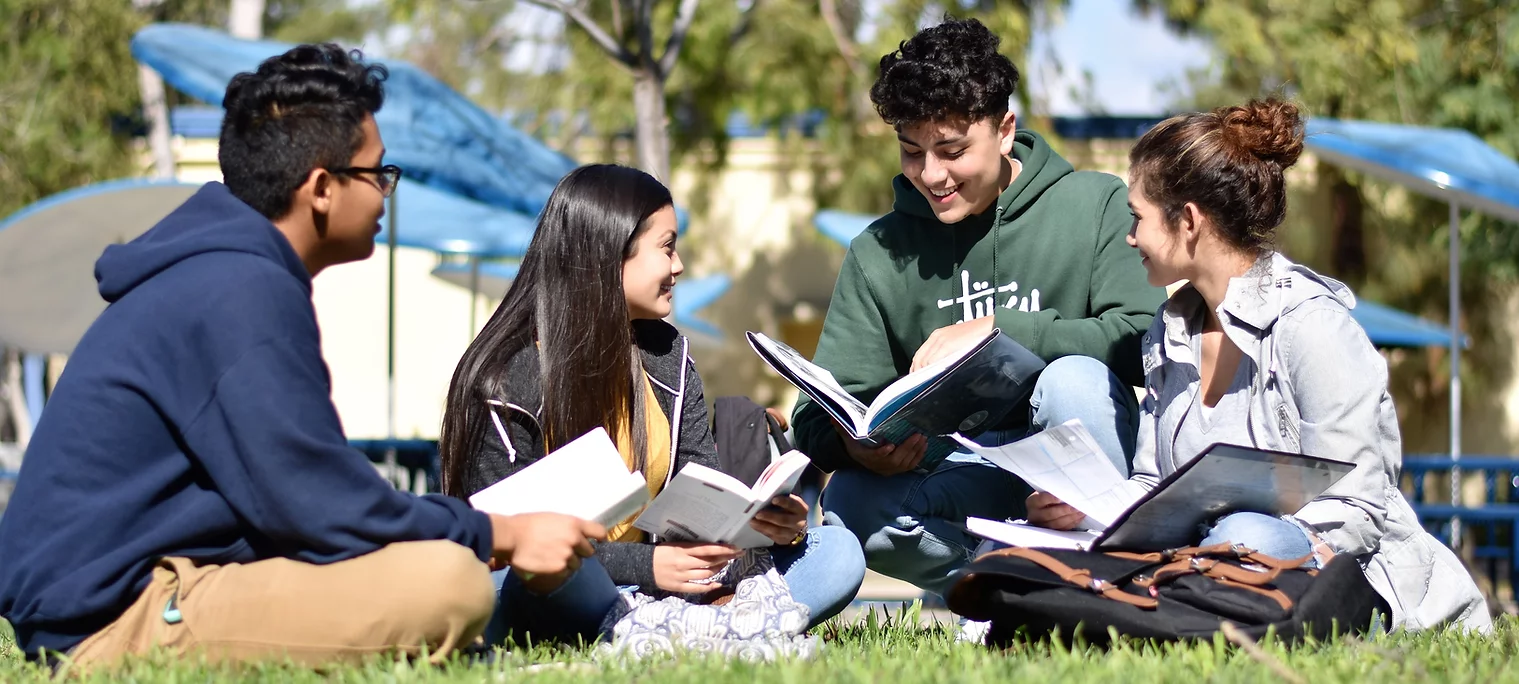 How Different Groups Use School Experience Survey Results
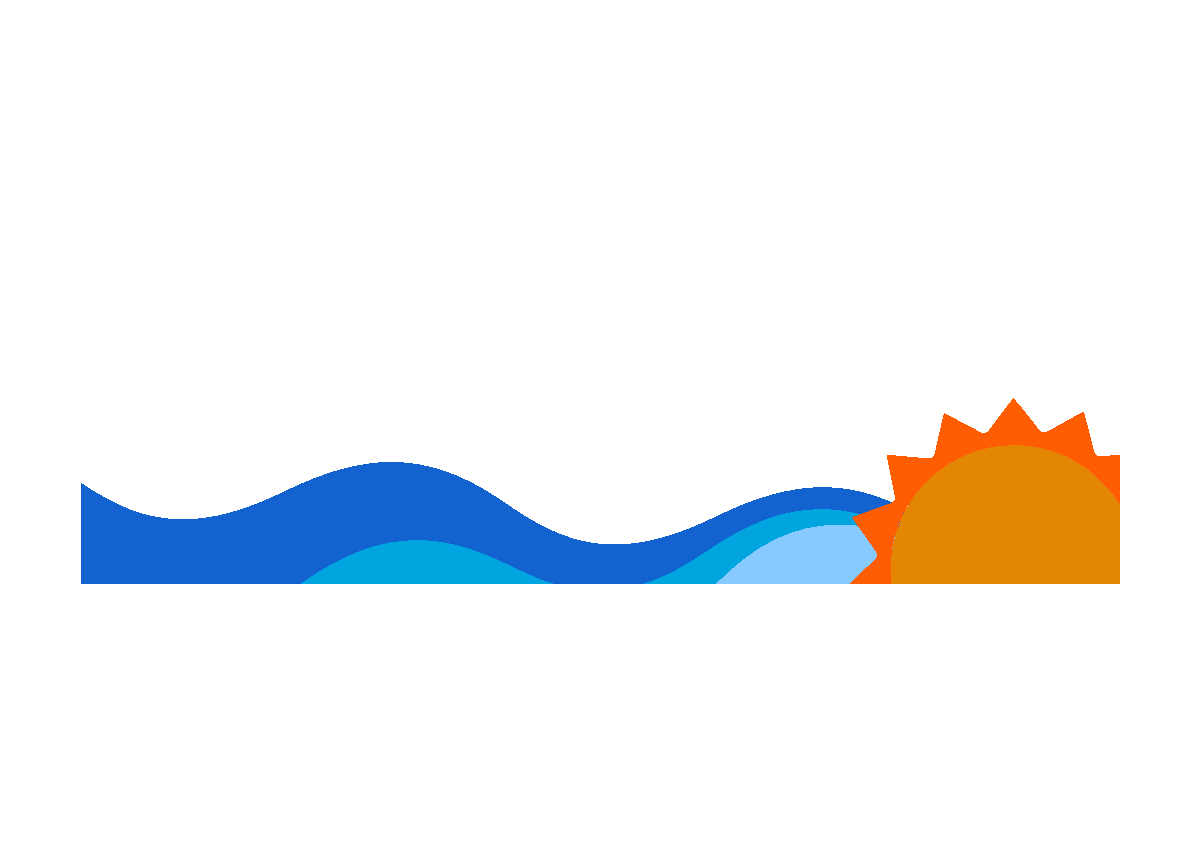 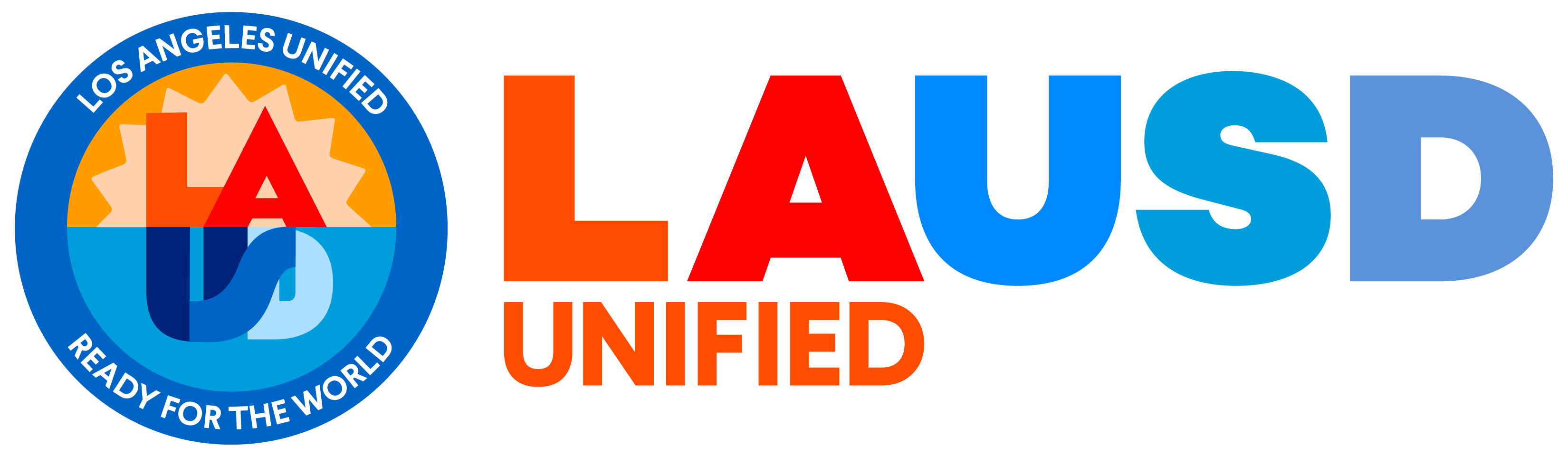 4
How Different Groups Use Survey Data
Principals use survey results for: 
Budgeting purposes
Completing their School Plan for Student Achievement (SPSA)
Reporting requirements for the Accrediting Commission for Schools, Western Association of Schools and Colleges (ACS WASC)
Setting annual goals  
Evaluating and responding to stakeholder concerns
 Parents use survey results for:
Comparing school results to District, LD, CoS,  and other schools’ results. 
Establishing School Site Council priorities to discuss with principals
CoSAs use survey results for:
Tracking schools’ performance on key indicators
Establishing goals and priorities to effect change in their schools
5
School Experience Survey Why are Results Important?
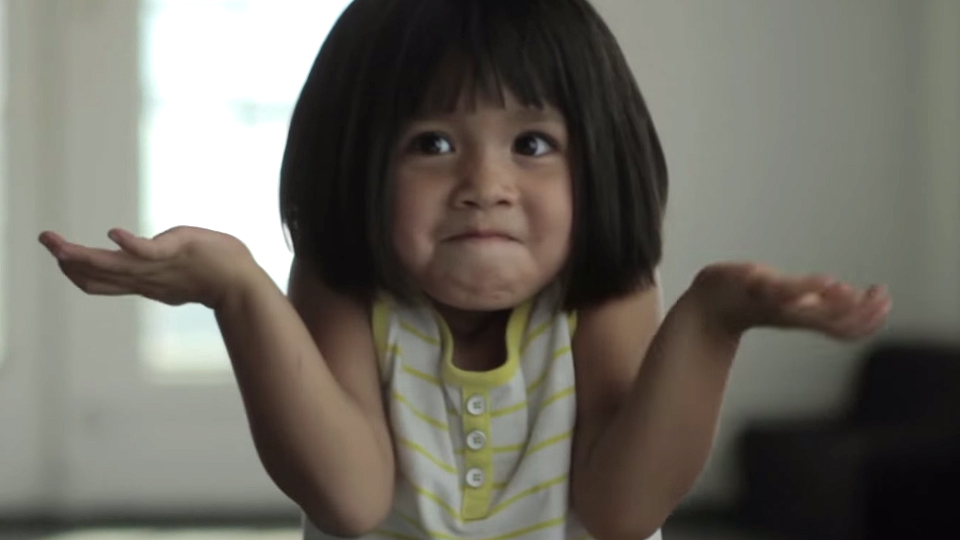 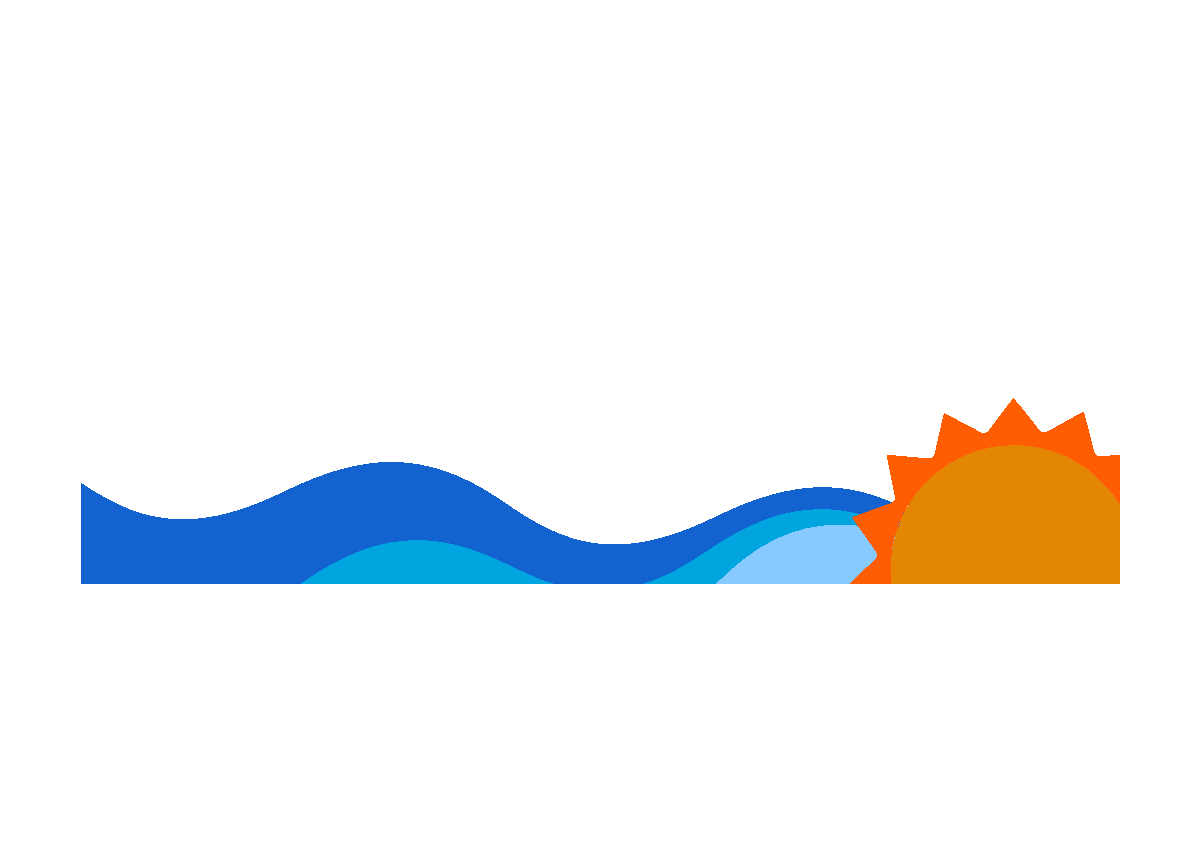 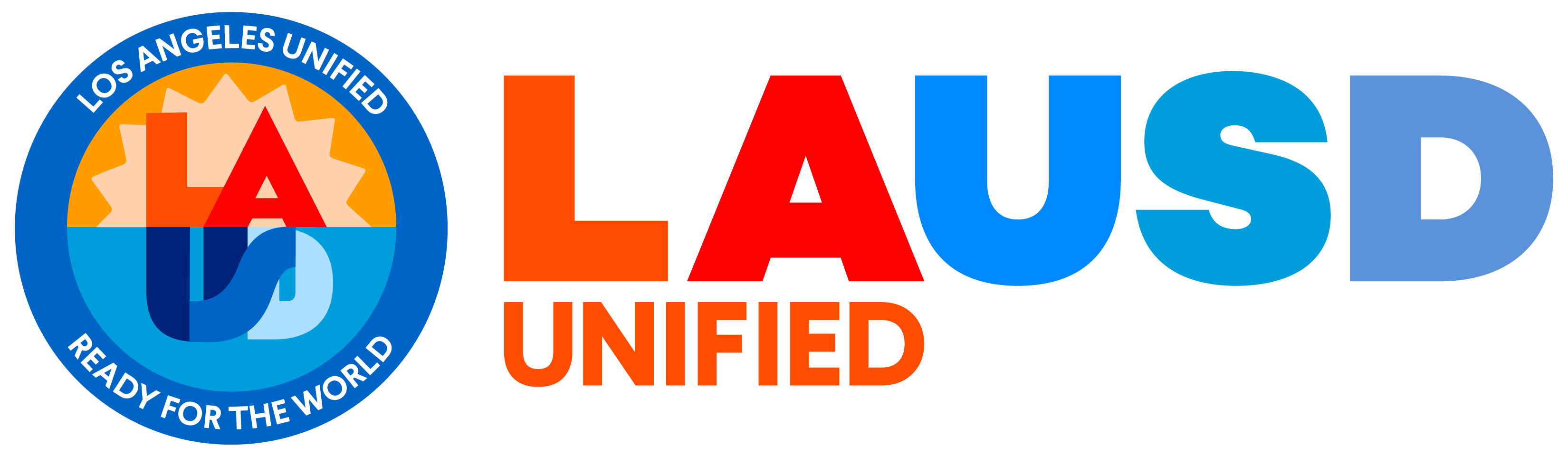 6
Importance of Survey Results
Results from the School Experience Survey (SES) are important for a number of reasons:   
1. For accountability purposes, the District is required by the State to administer a “Local Climate Survey” annually and to report results. LAUSD reports progress toward:   
Schools seeking input from parents/guardians in decision making 
Schools promoting parental participation in programs
Students reporting being happy at school and feeling like they are a part of their school
Students feeling safe at school
Students being treated with respect by adults at their school
7
Importance of Survey Results
In addition, SES results are used for:    
2. Reporting progress towards LCAP goals:   
Percentage of students who feel a part of their school
Percentage of parents participating in the SES
Percentage of parents who agree with the statement, “My school provides resources to help me support my child’s education.”
Percentage of students who feel safe at school
3. Providing feedback to schools to make necessary changes and improvements 
4. Reporting progress towards LAUSD Strategic Plan Priorities and District Goals
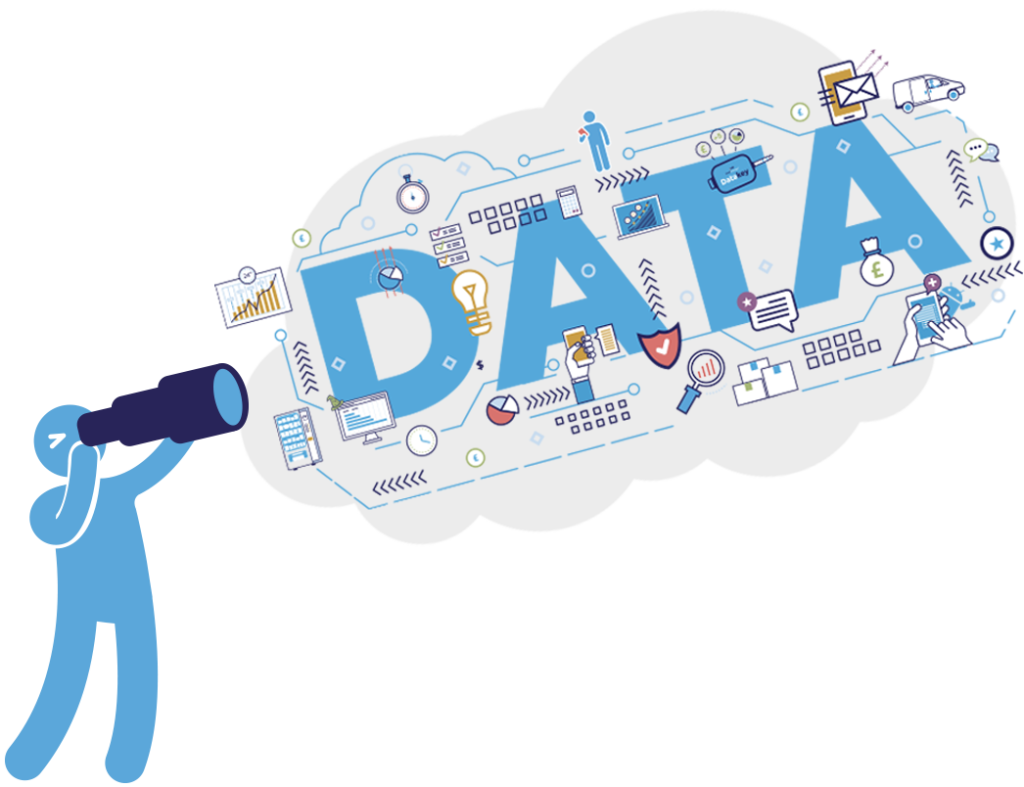 8
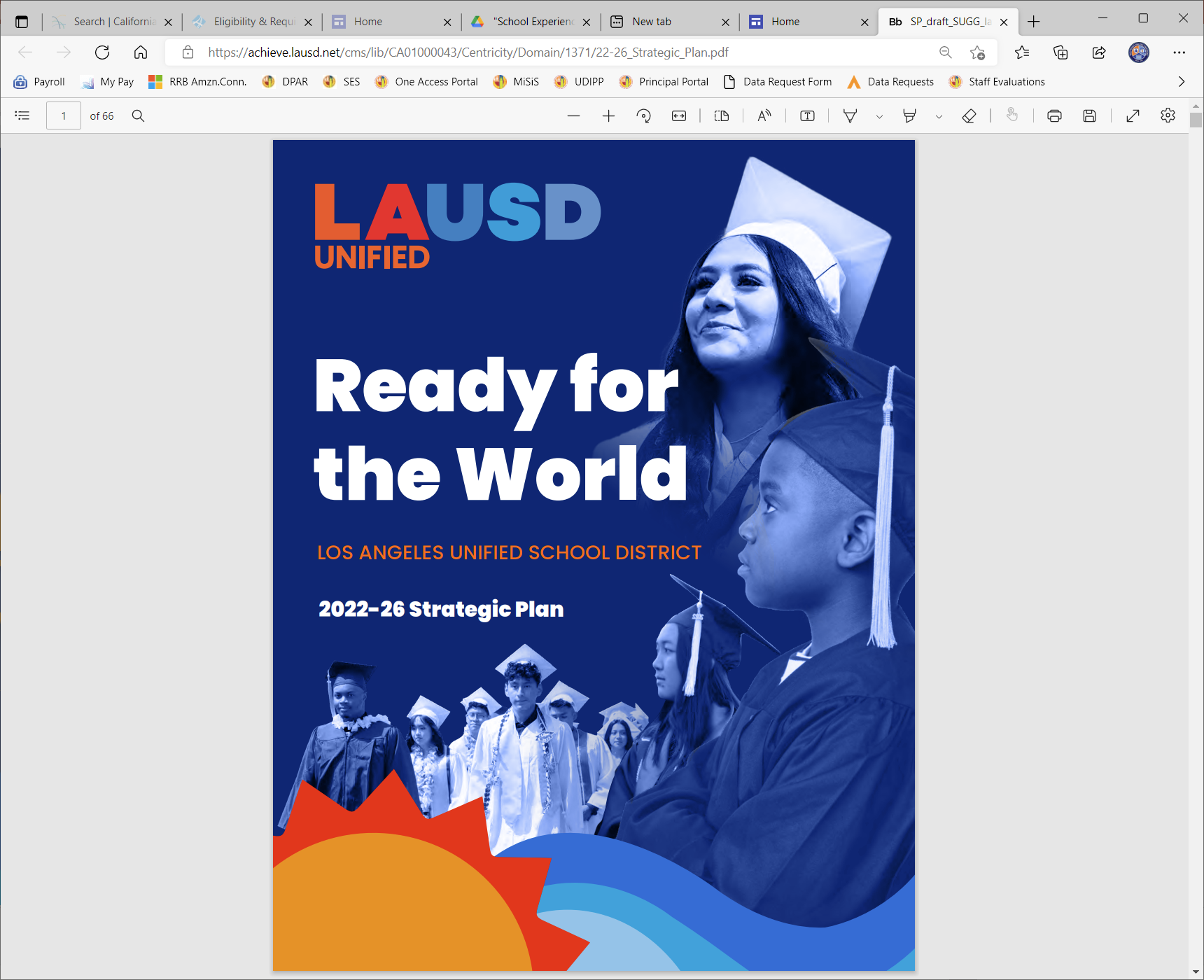 2022-2026 Strategic Plan
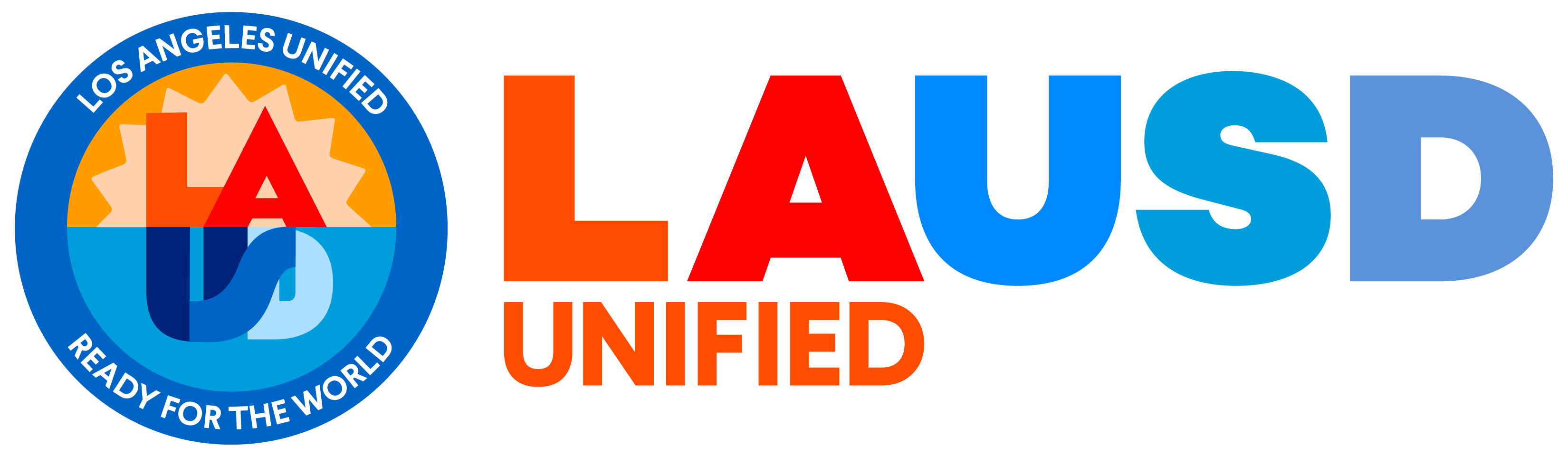 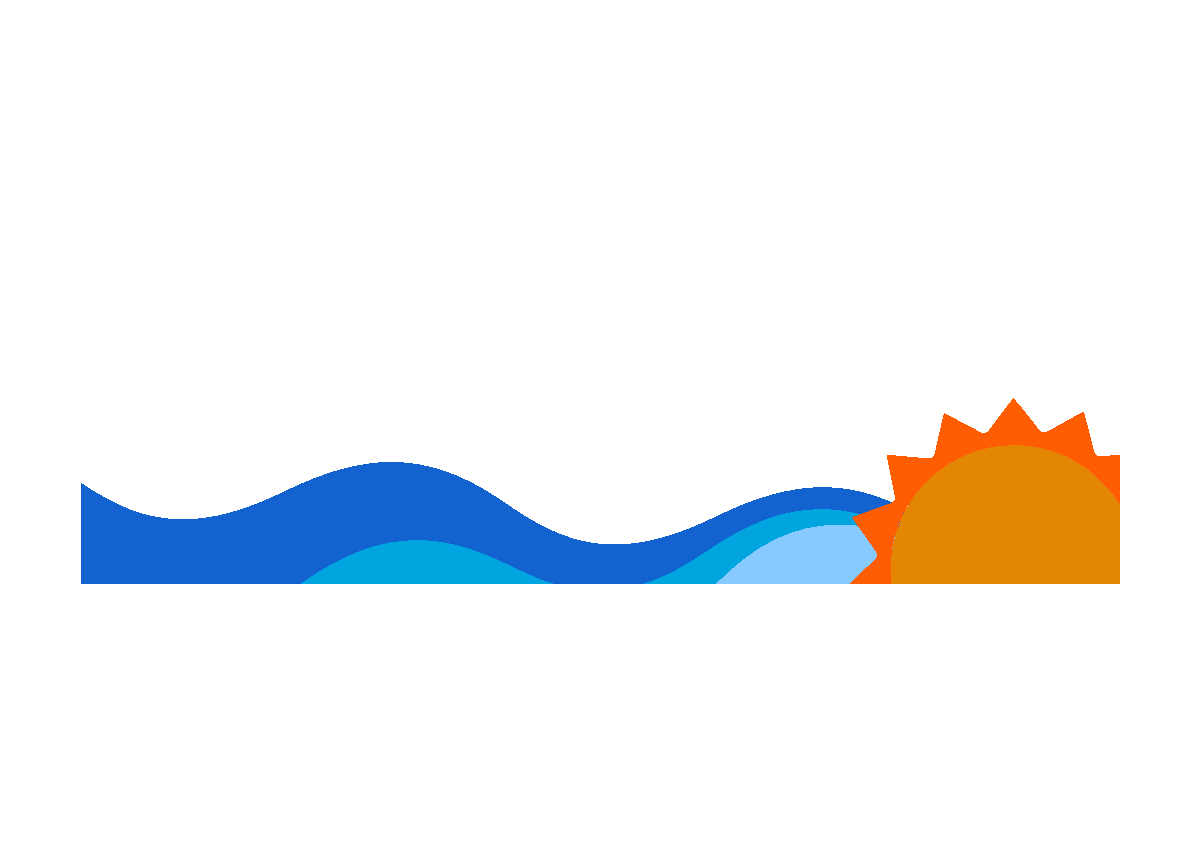 9
Go To: https://achieve.lausd.net/Page/1
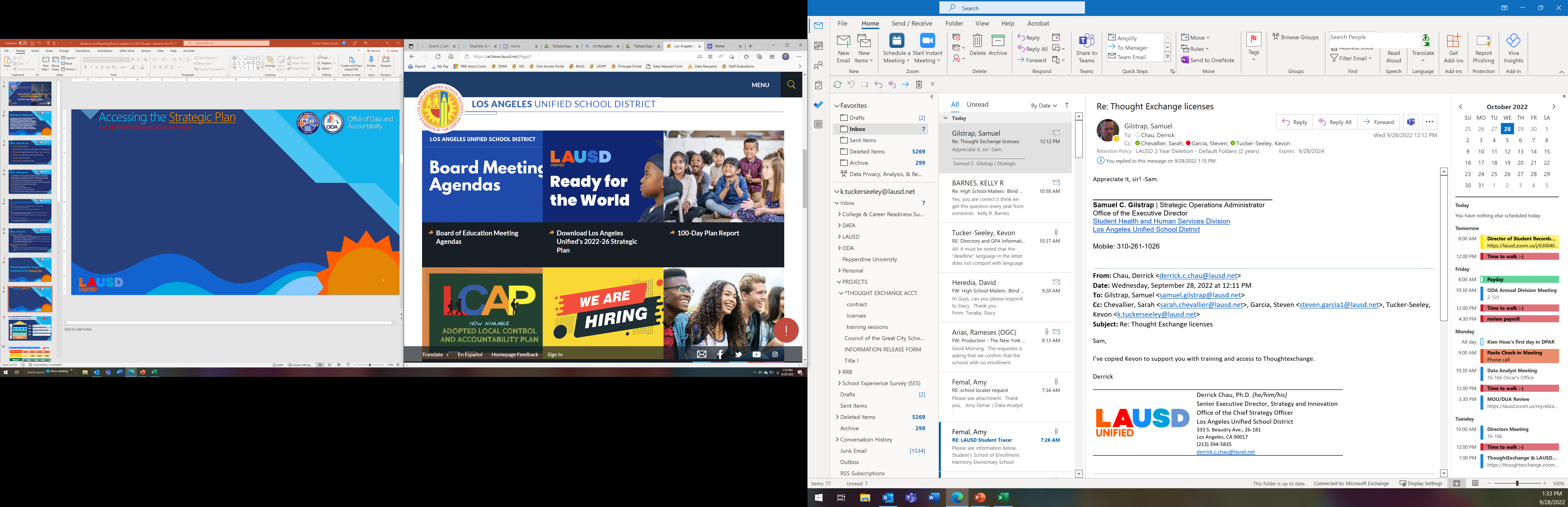 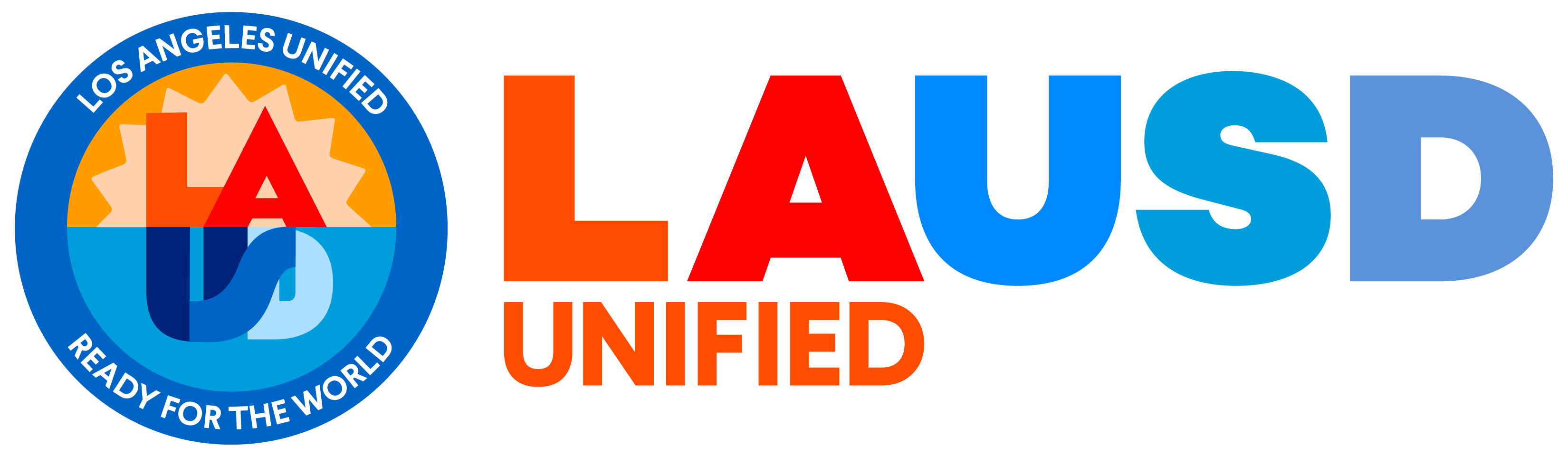 Accessing the Strategic Plan
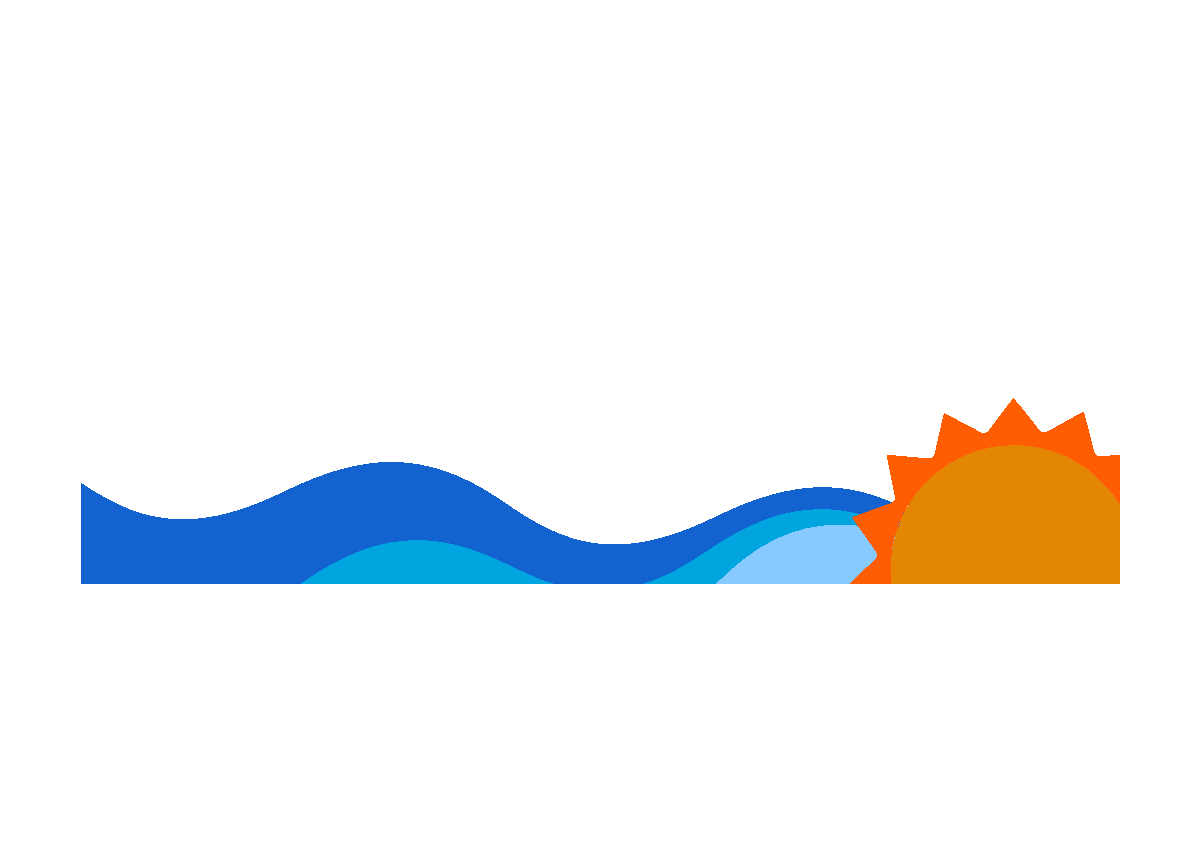 10
School Experience Survey Additional Resources
For more detailed information about how School Experience Survey data is used to support the Strategic Plan, please review the following presentation:    
School Experience Survey Connections to the Strategic Plan  [Available Now Online]

For more detailed information about how to access School Experience Survey results, please review the following presentation:    
School Experience Survey: Accessing Results Using the SES Dashboard     [Available Now Online]
11
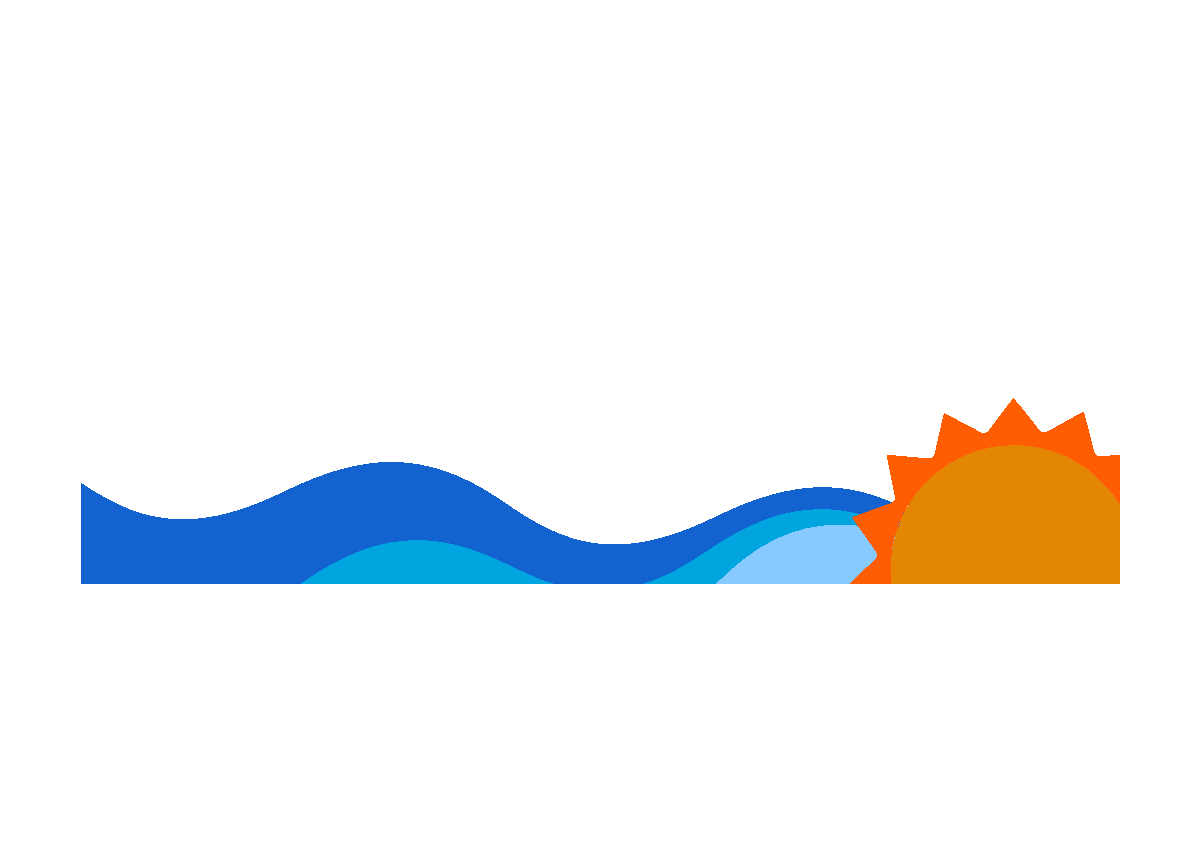 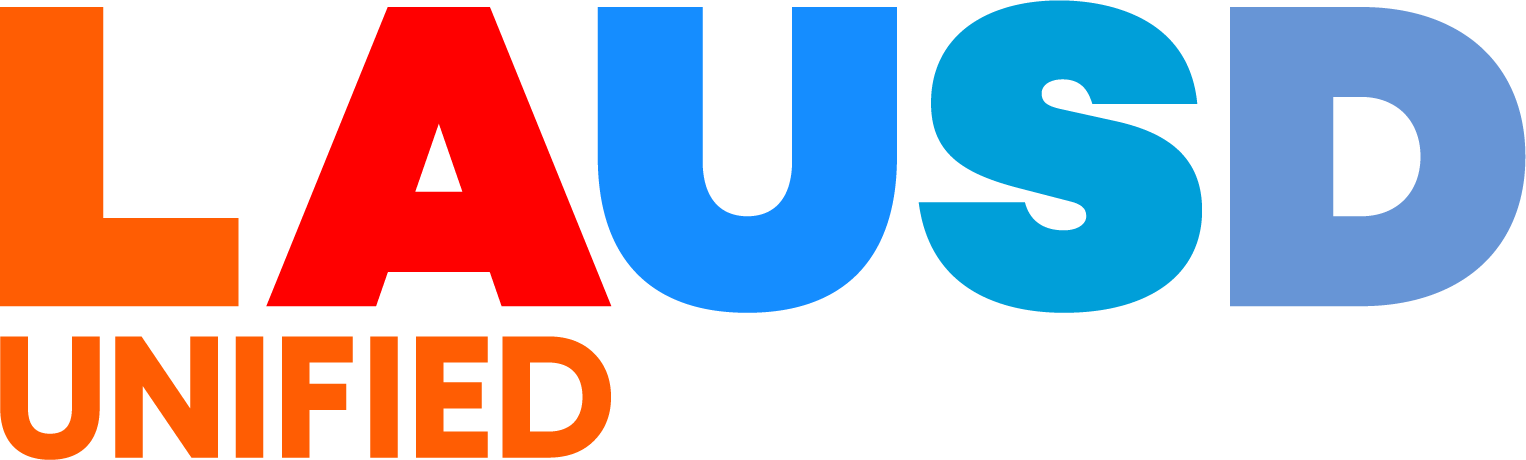 School Experience Survey: 

For more information…
School Experience Survey Resources
School Experience Survey Website:  https://achieve.lausd.net/Page/8397
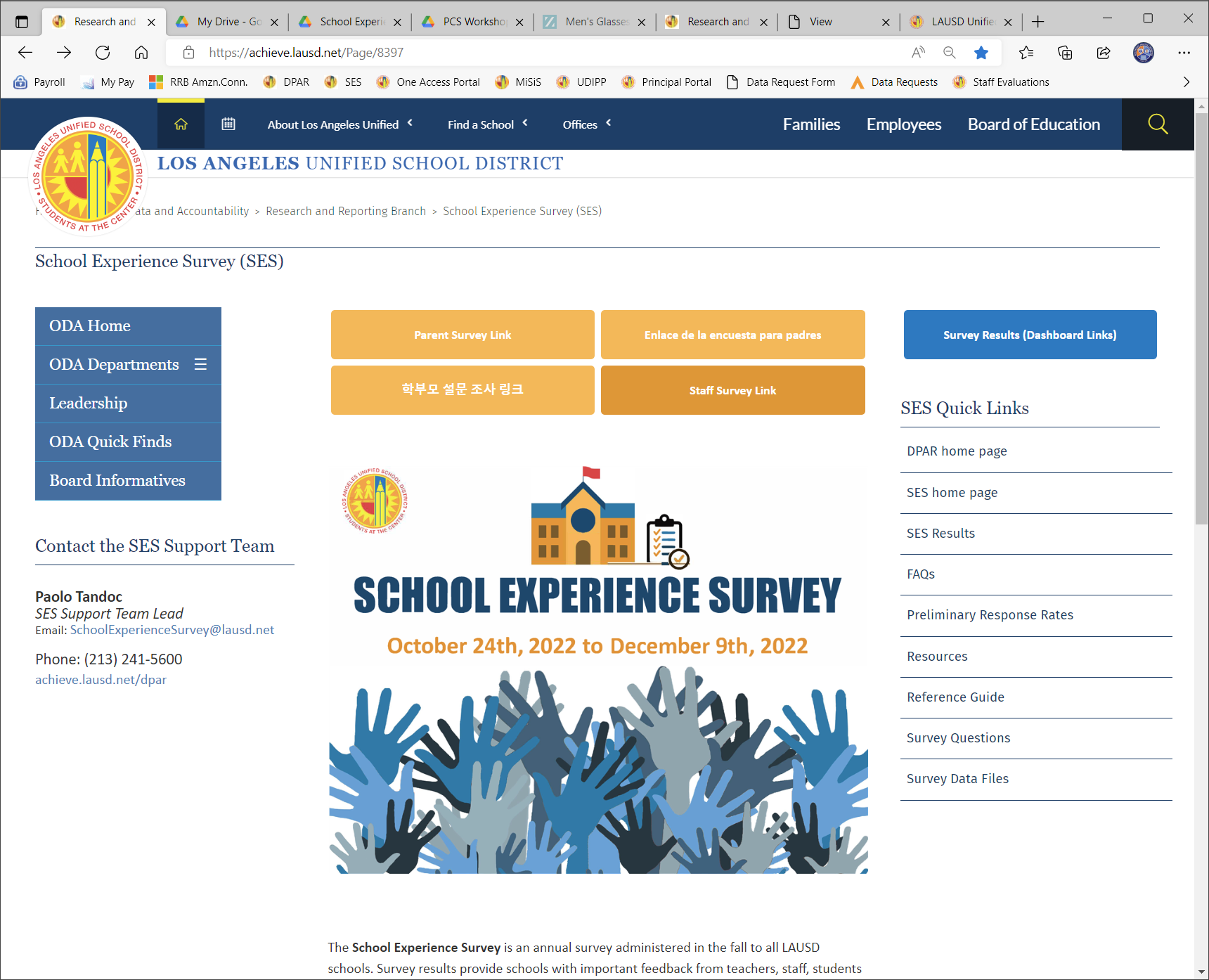 On this page you will find the link to the 2021-22 Survey Results dashboard as well as useful information like Resources   and Survey Questions
13
SES Support Team Contact Information
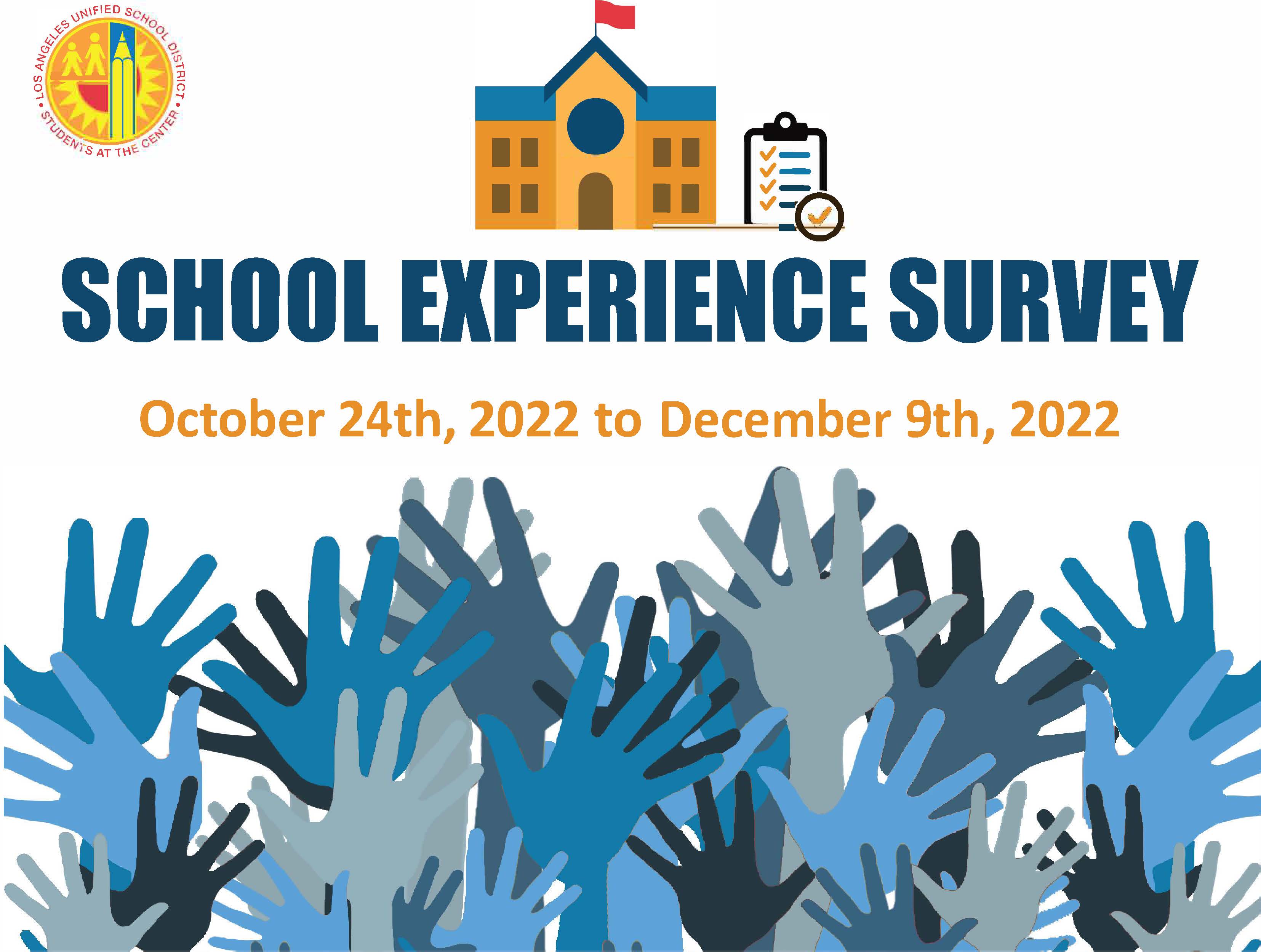 If you have any questions about the Survey, please send an email to the

School Experience Survey Support Team.       
Email Address:  SchoolExperienceSurvey@lausd.net
14